Выставка рисунков 
«День Победы»
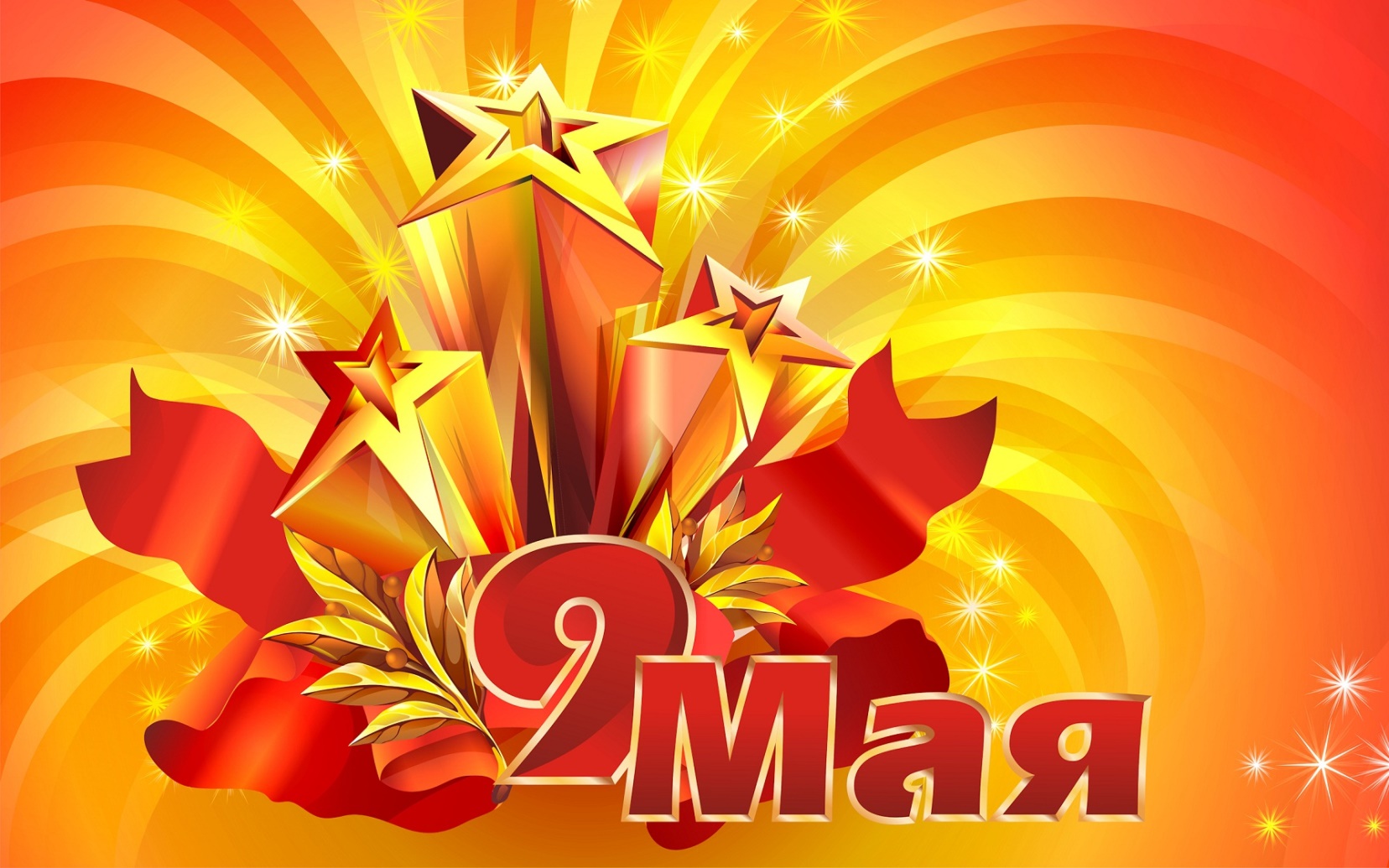 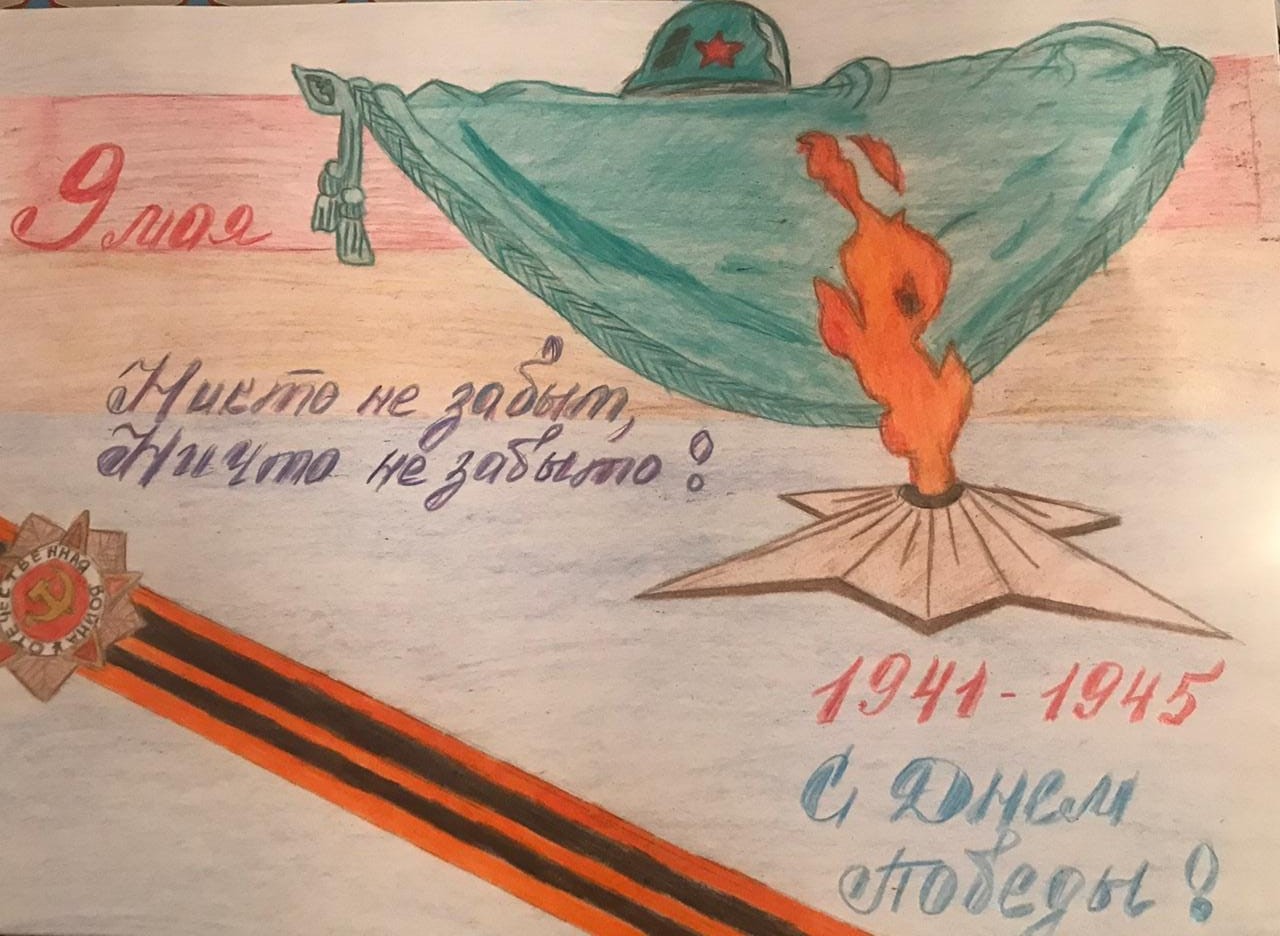 Семья Васинева Даниила
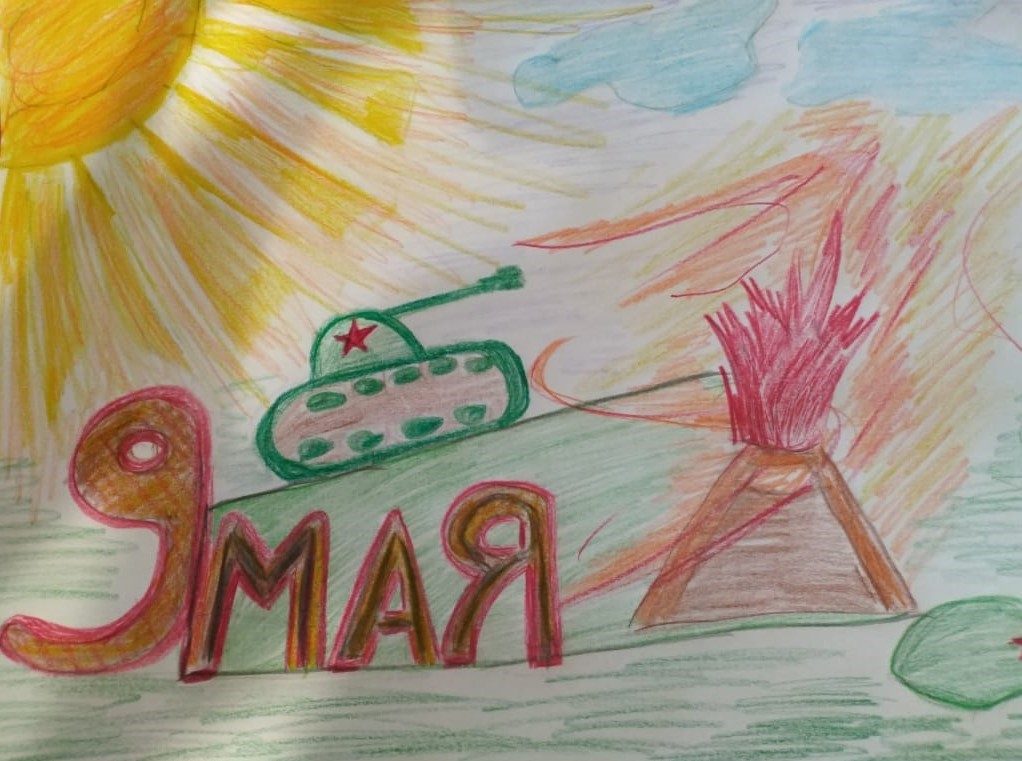 Семья Ивентьевой Лизы
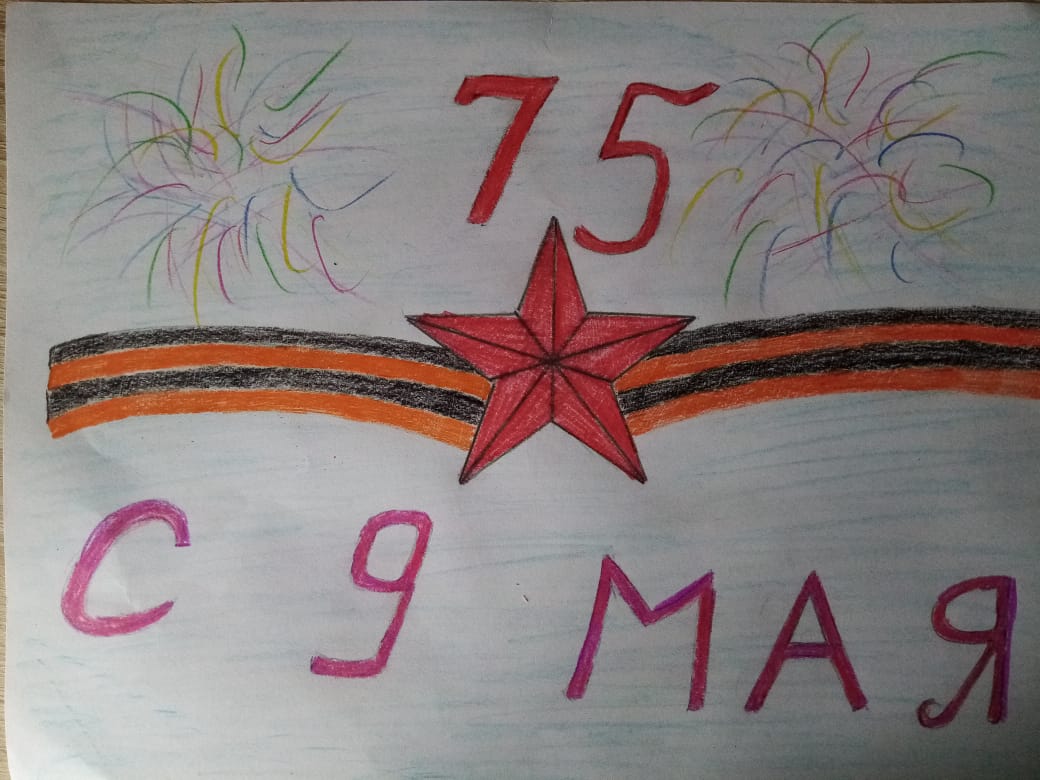 Семья Комлевой Даши
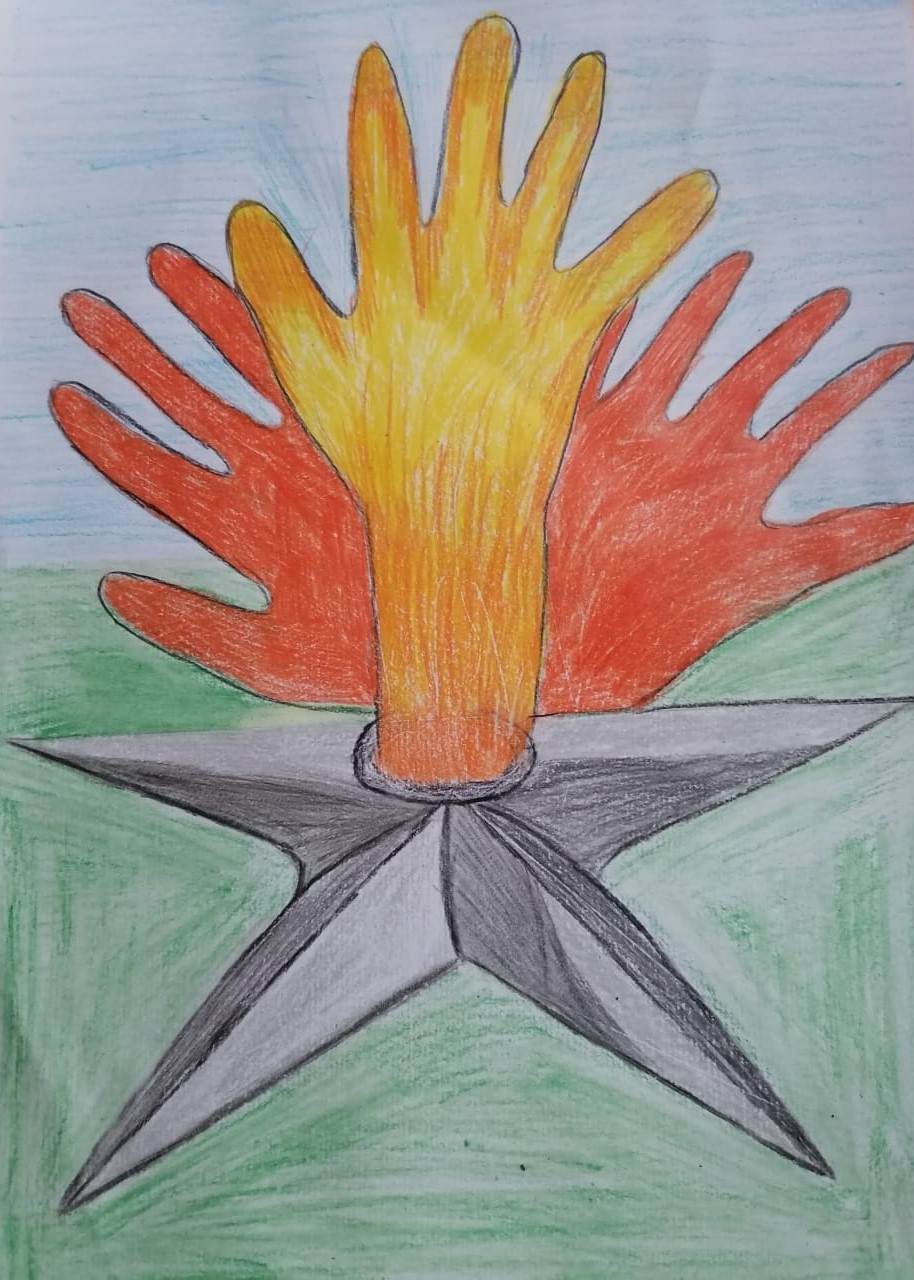 Семья Стрельцова Даниила
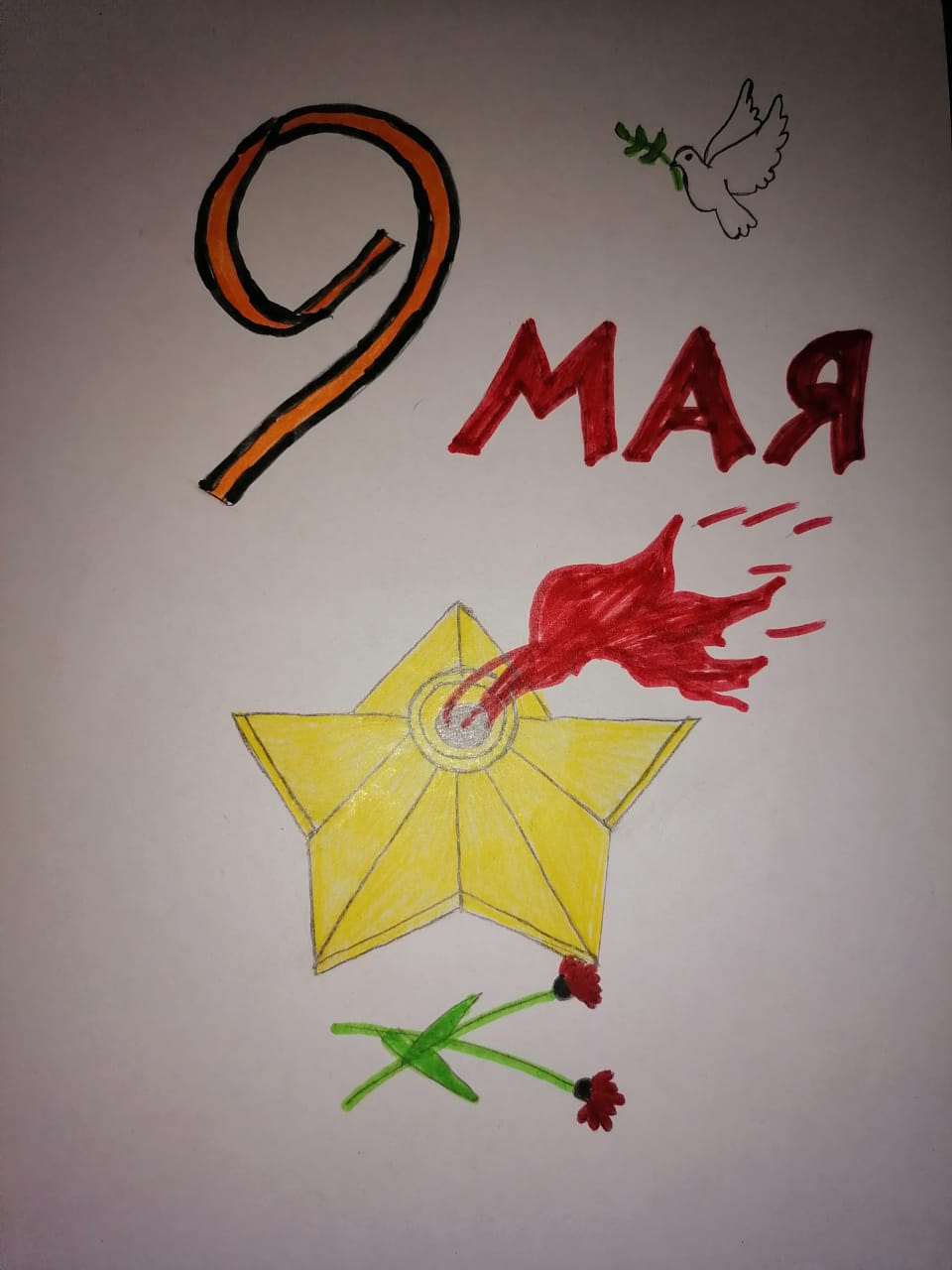 Семья Завьяловой Вики
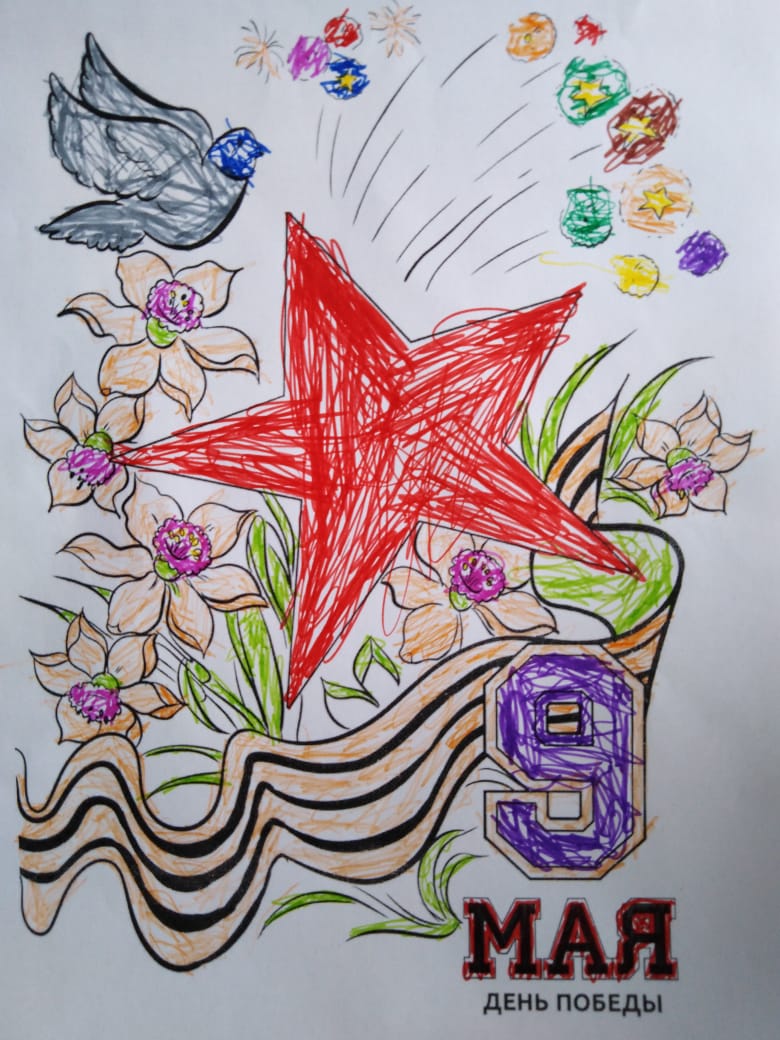 Семья Козина Кирилла
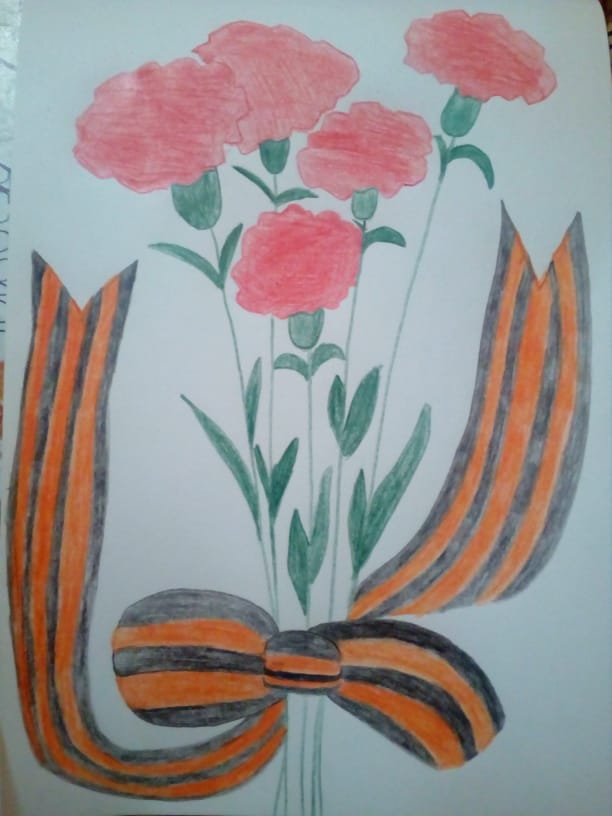 Семья Нестеровой Арины
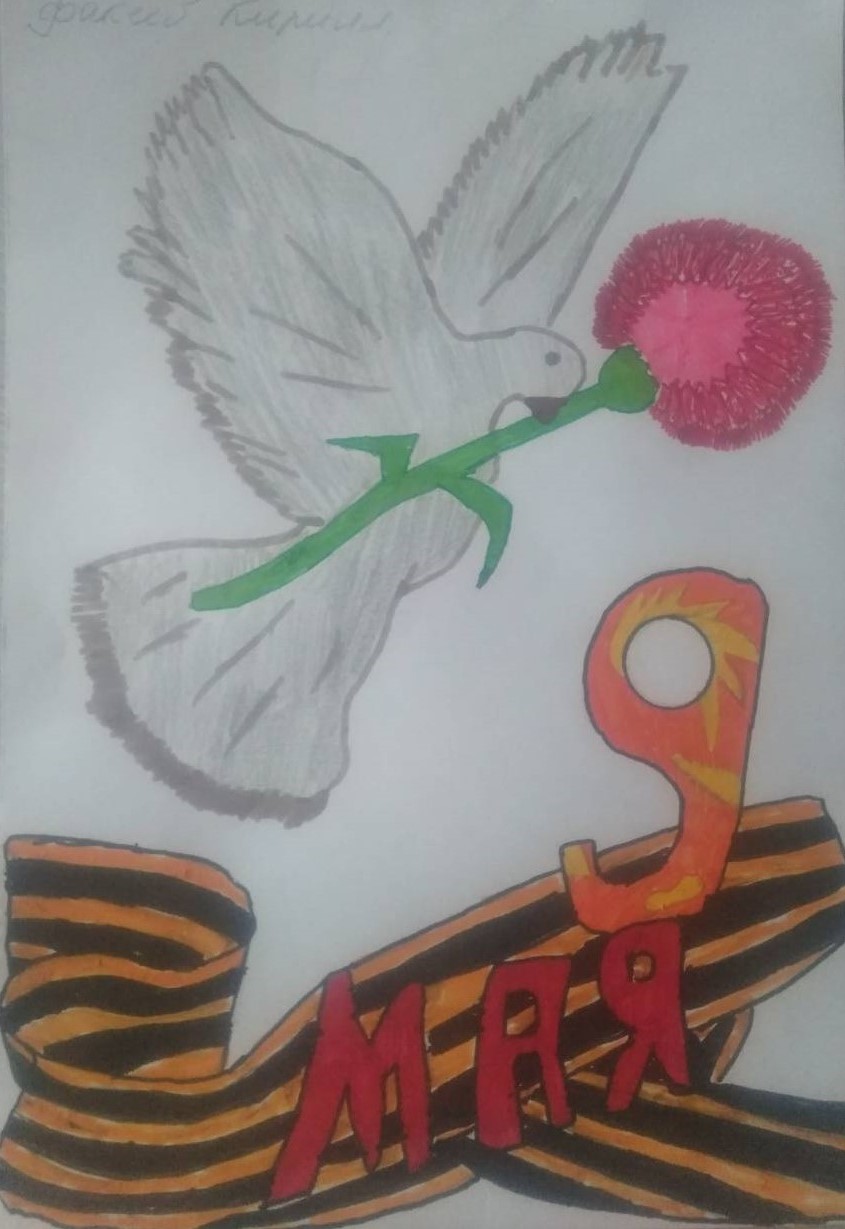 Семья Факеева Кирилла
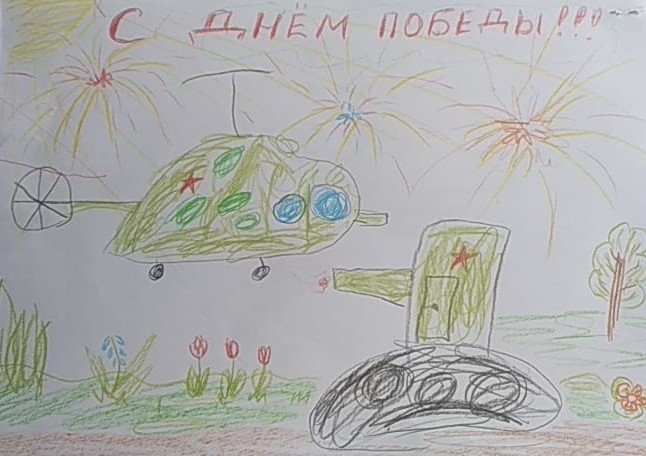 Белов Родион
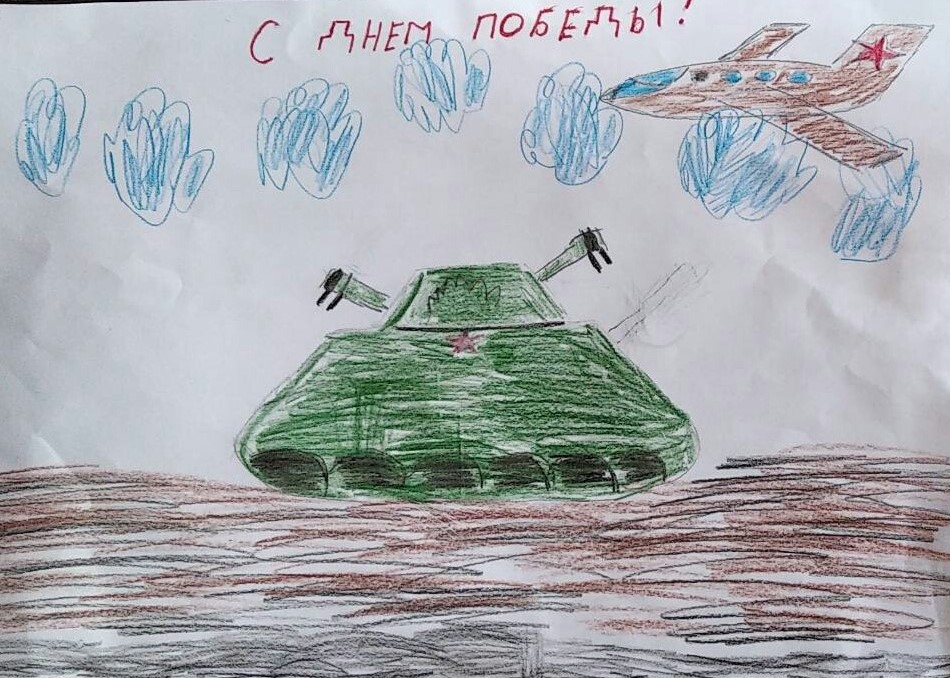 Митрошина Карина
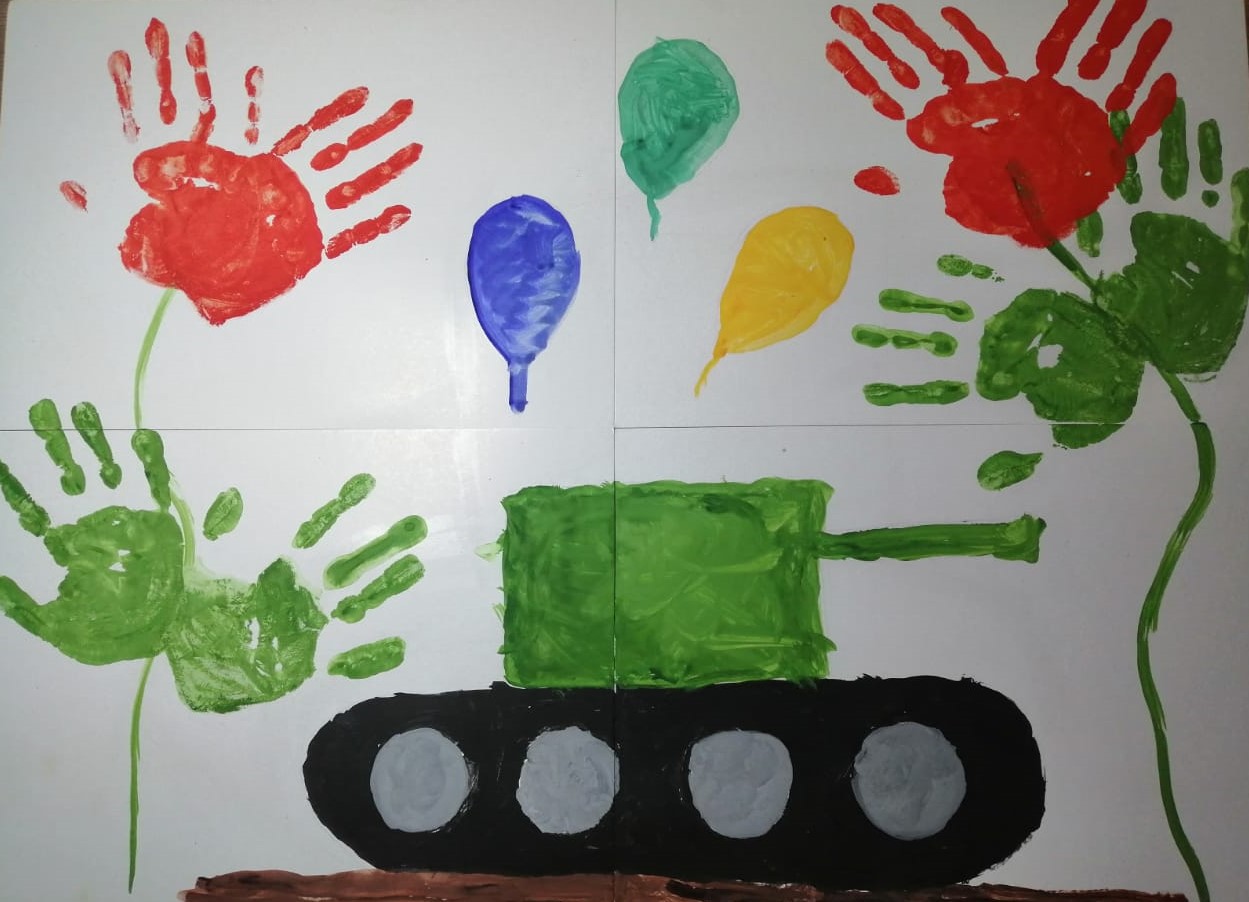 Машарипов Ярослав
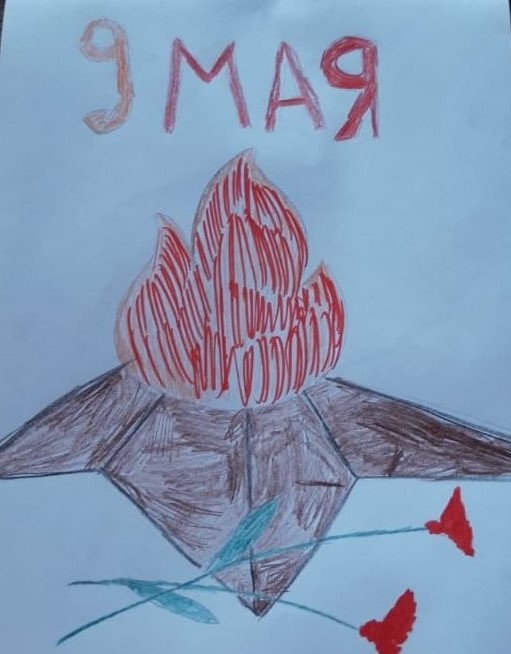 Засорина Лиза
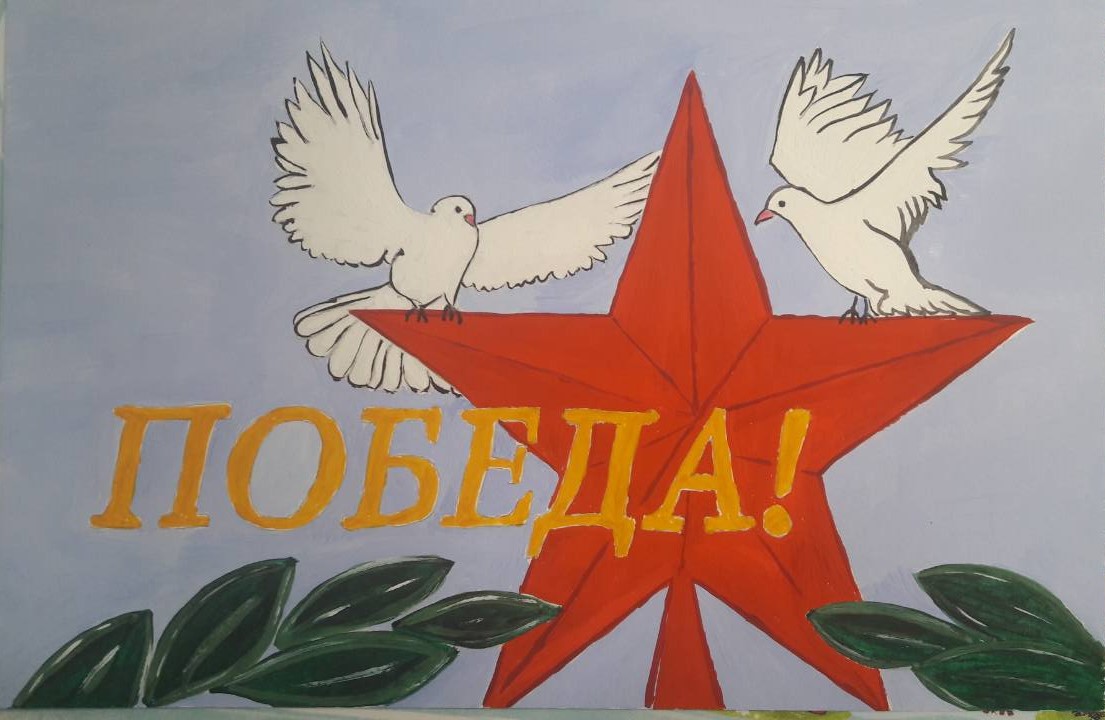 Ефремова Юля
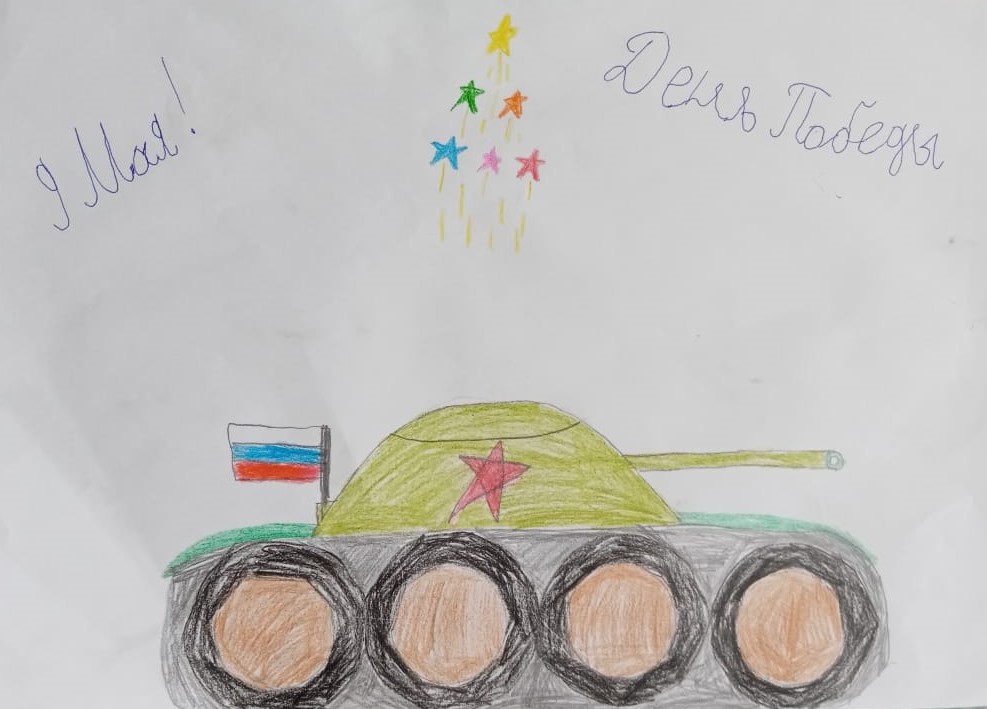 Богомолов Женя
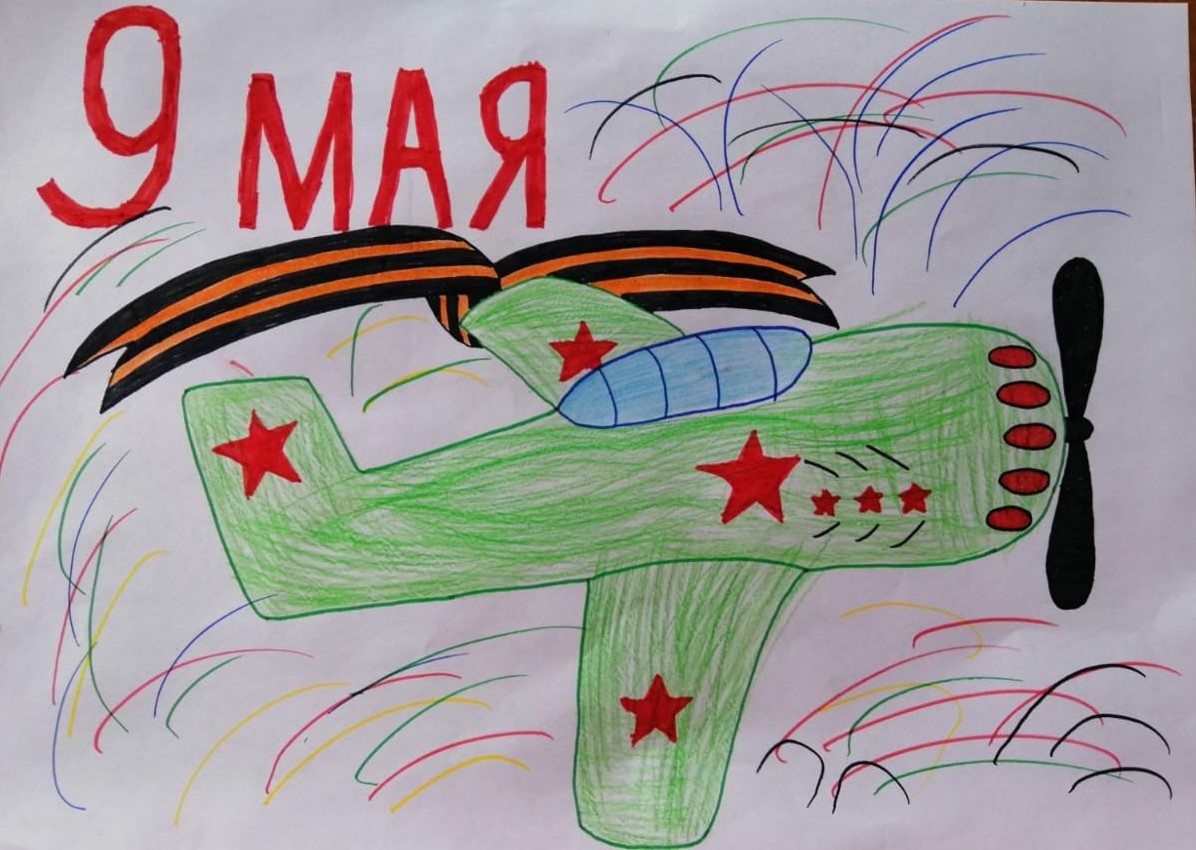 Гусева Ксения
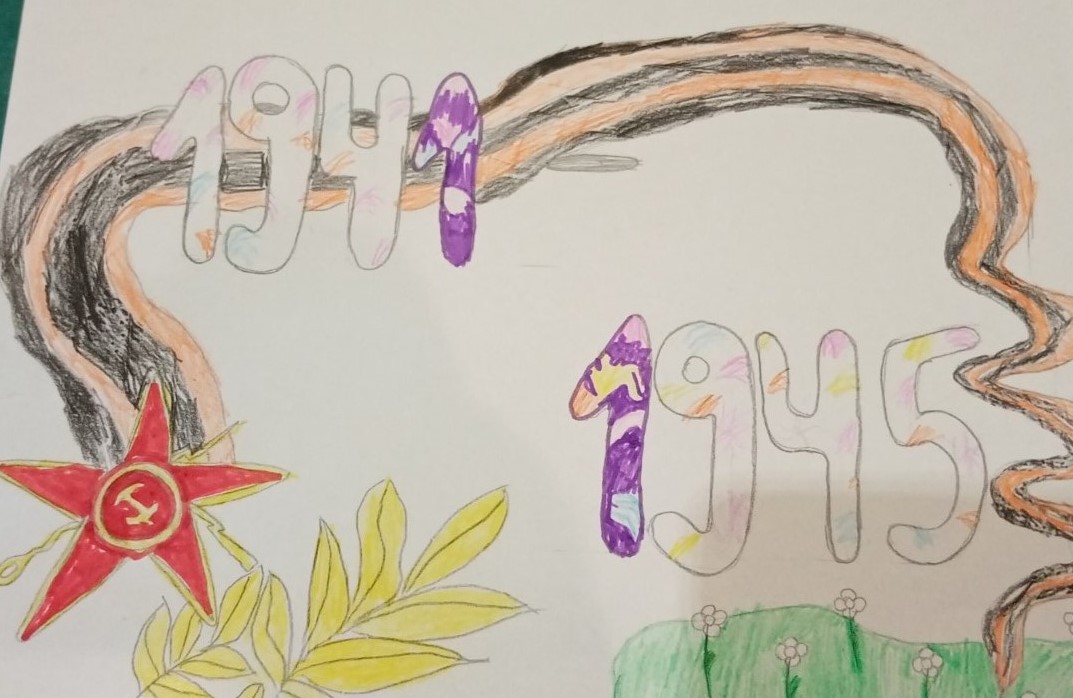 Ионова Вероника
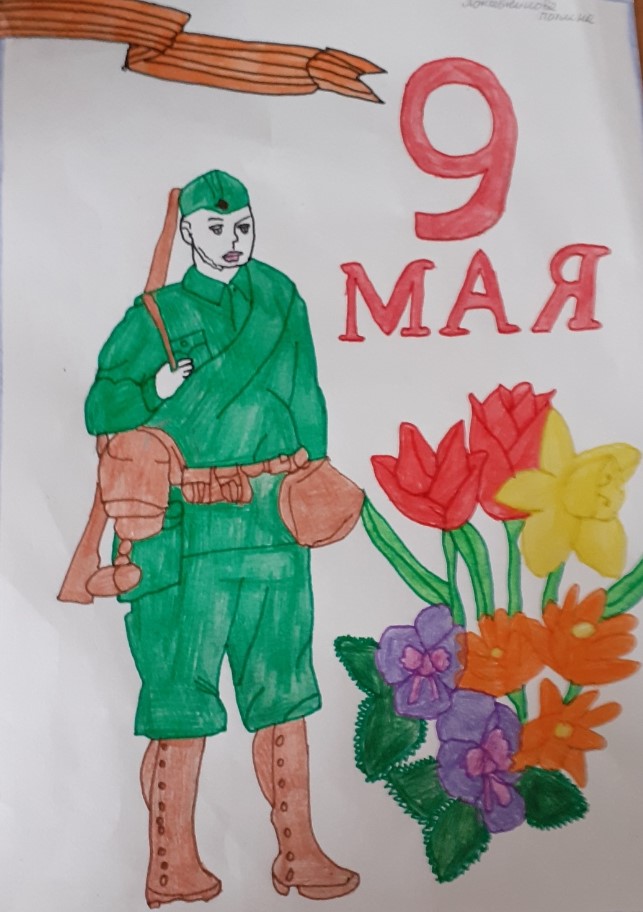 Кожевникова Полина
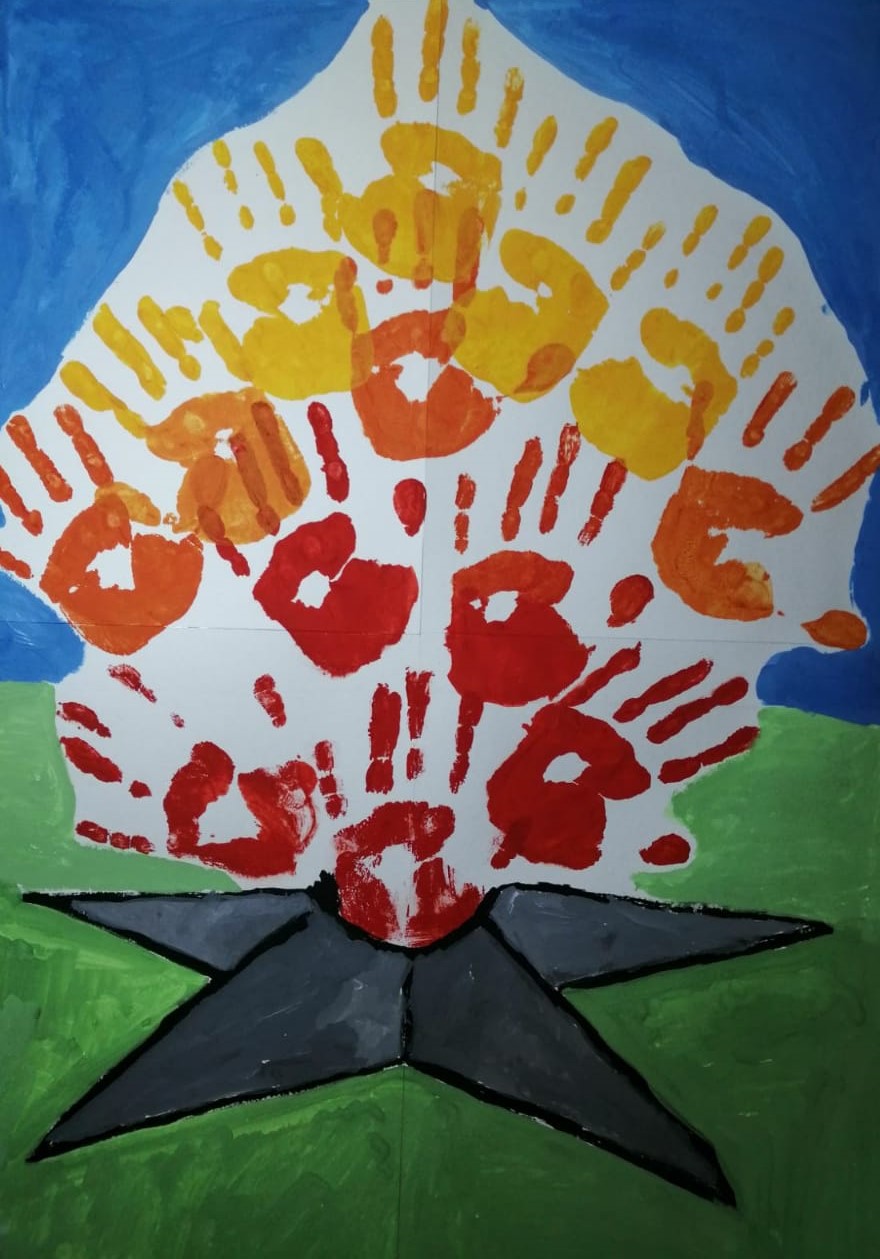 Машарипова Самира
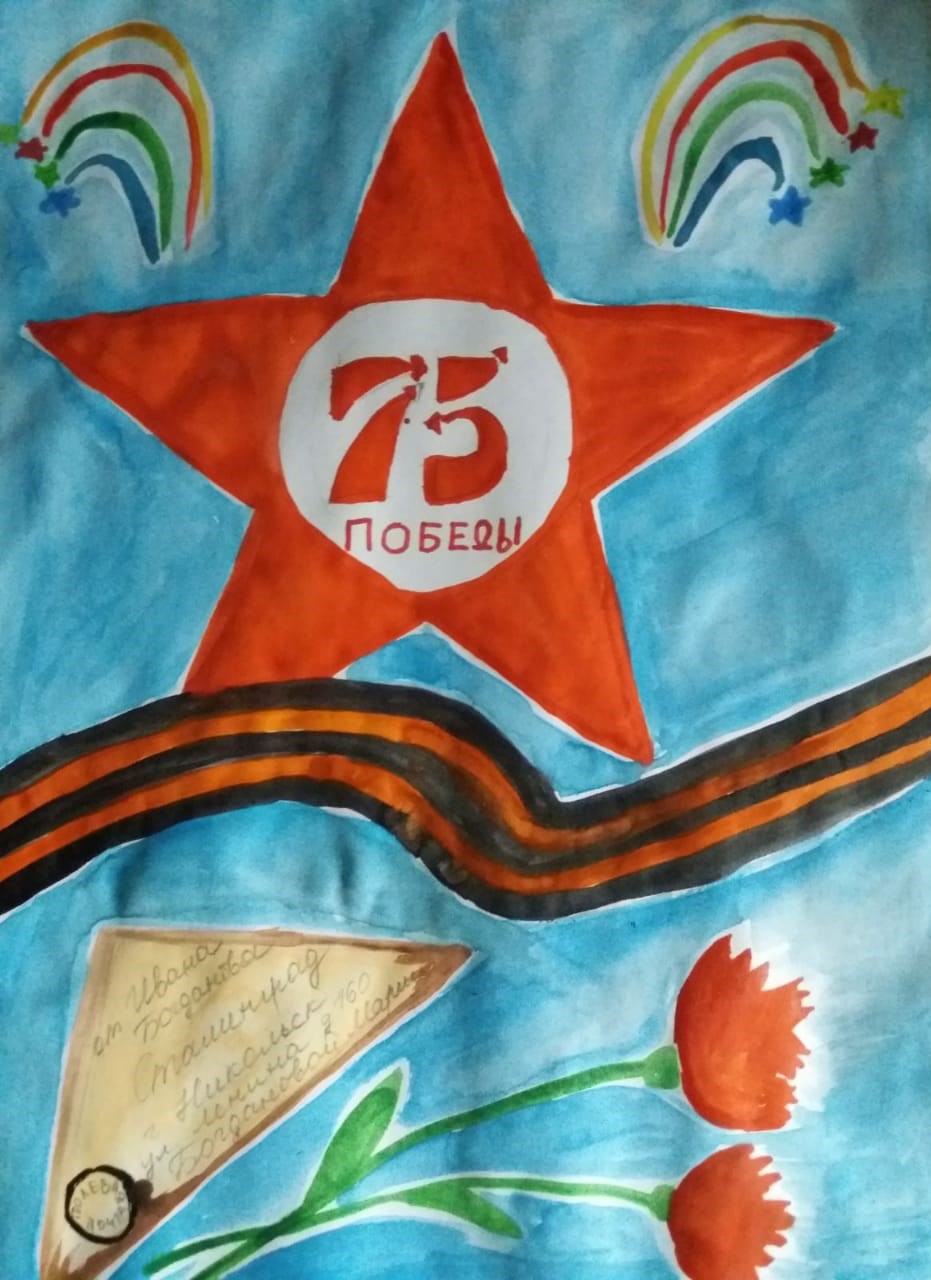 Пронина Настя
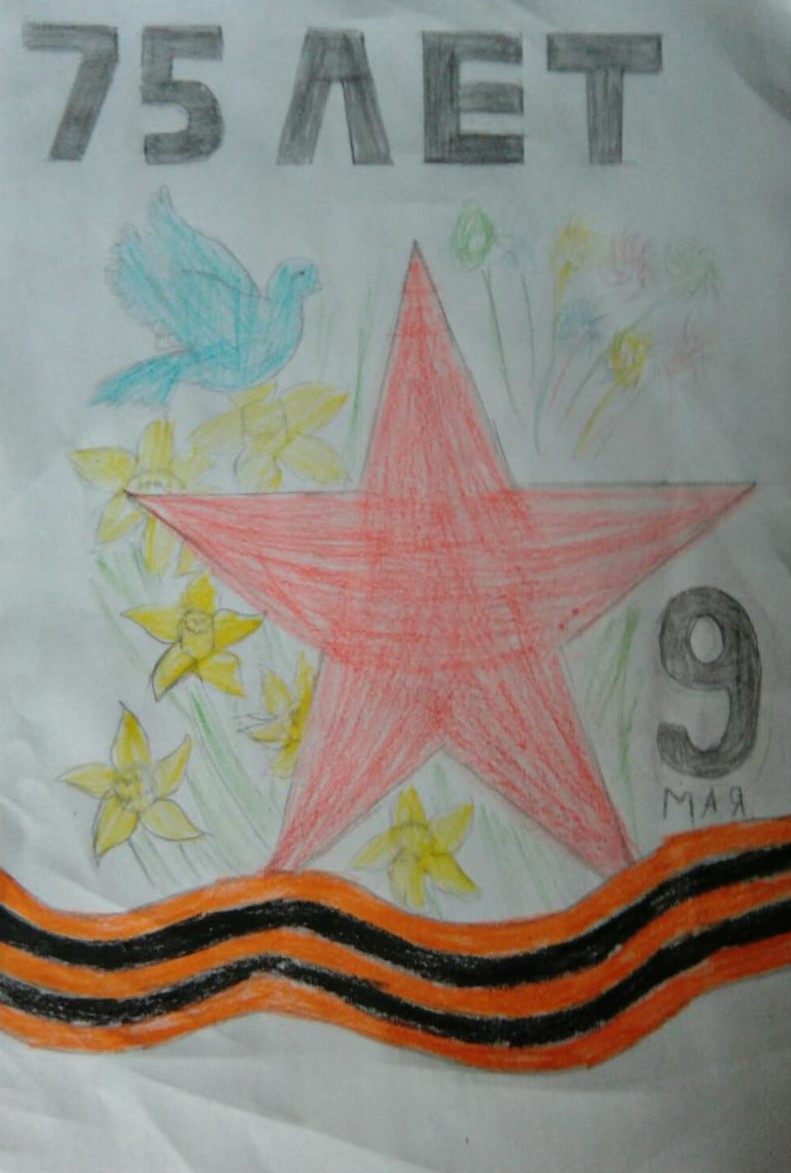 Сенокосов Артем
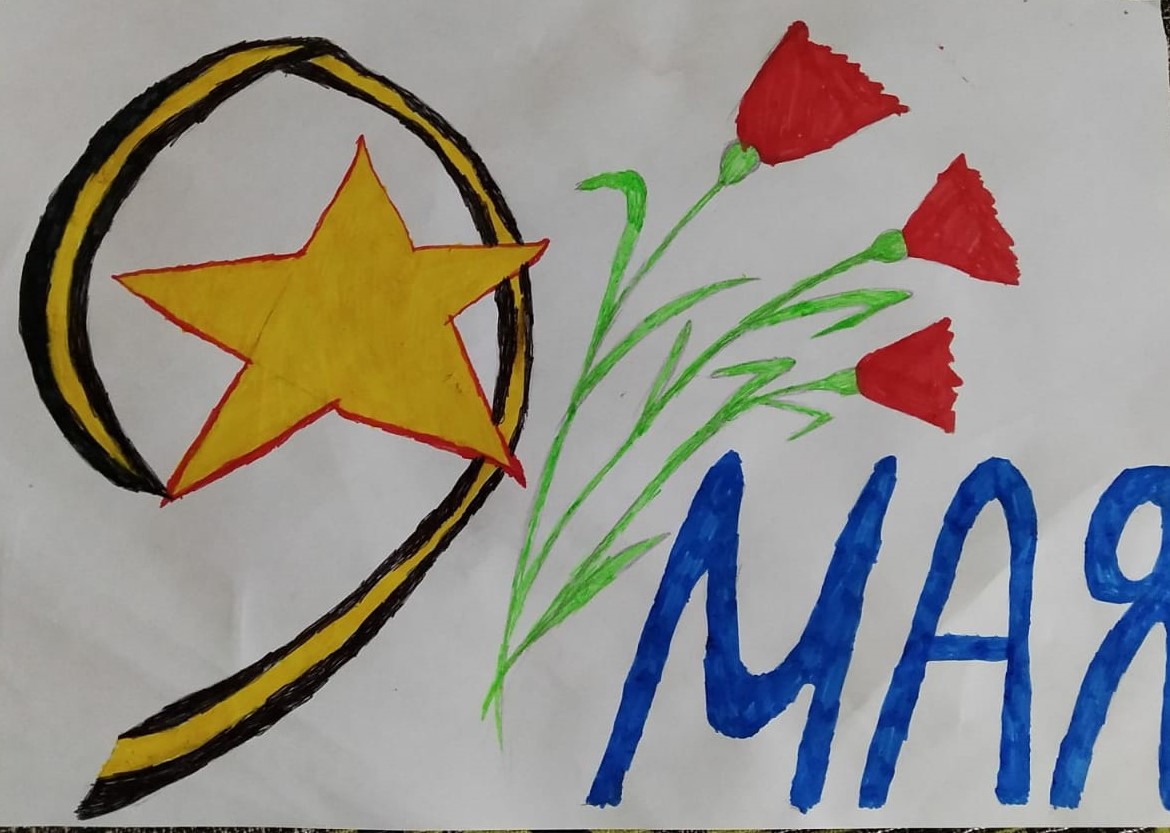 Федотова Мария
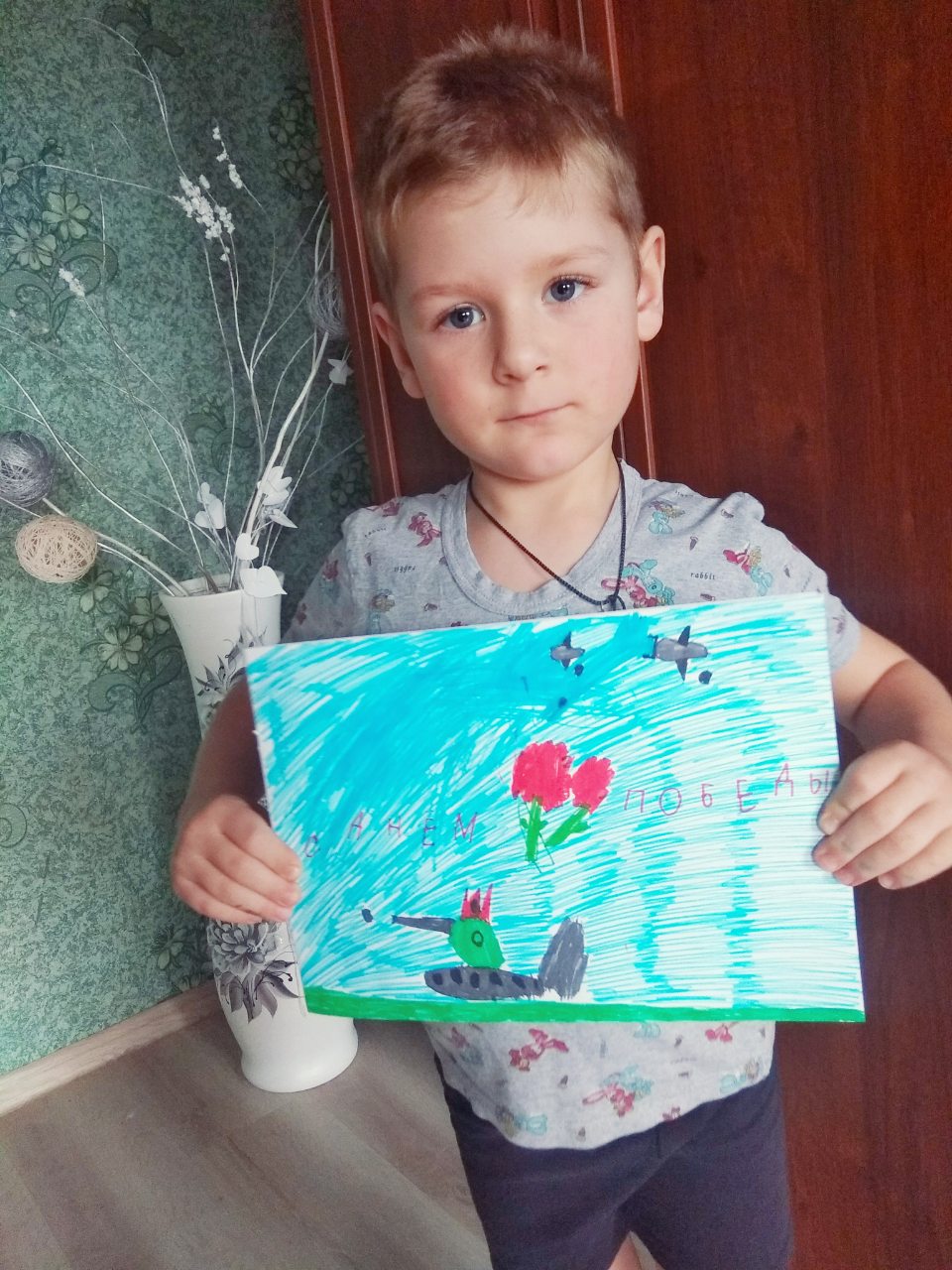 Калаев Степан
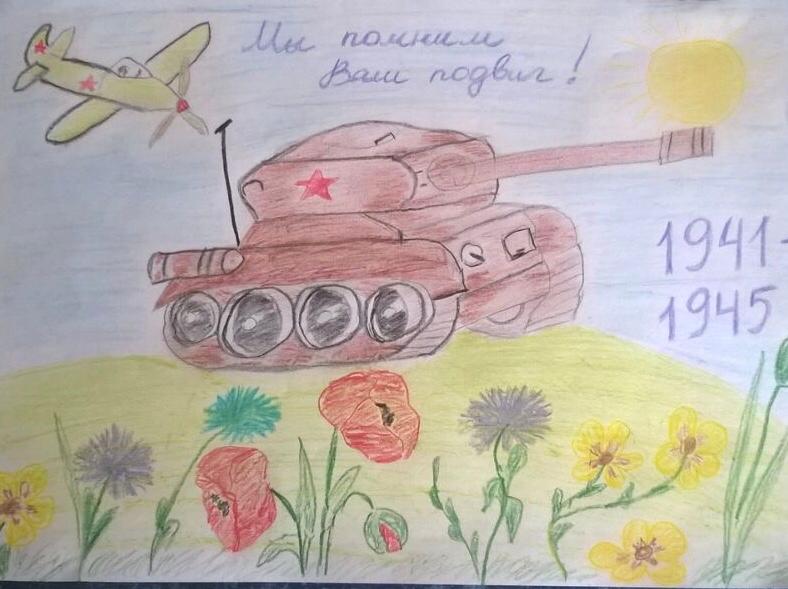 Петров Егор
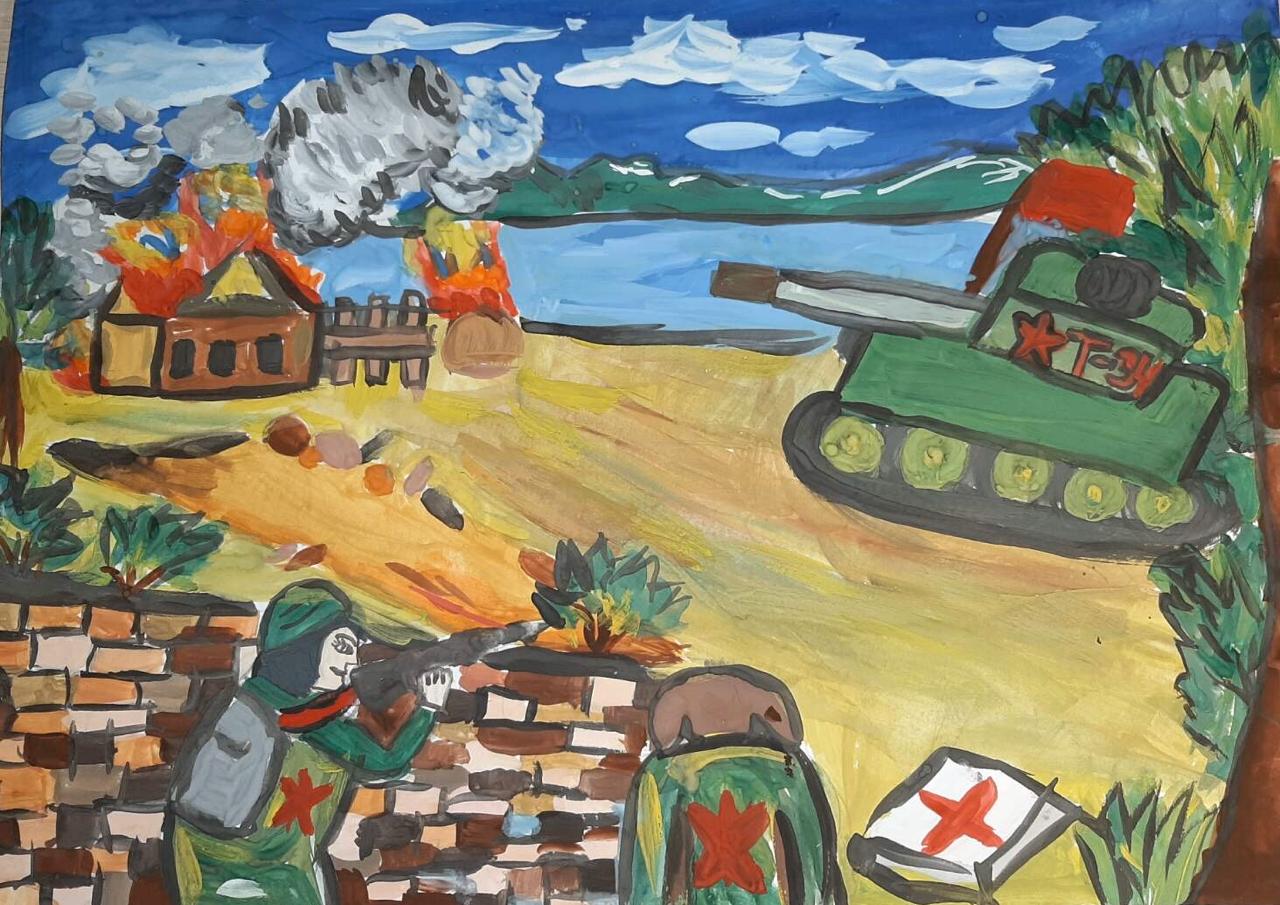 Пескова Валерия
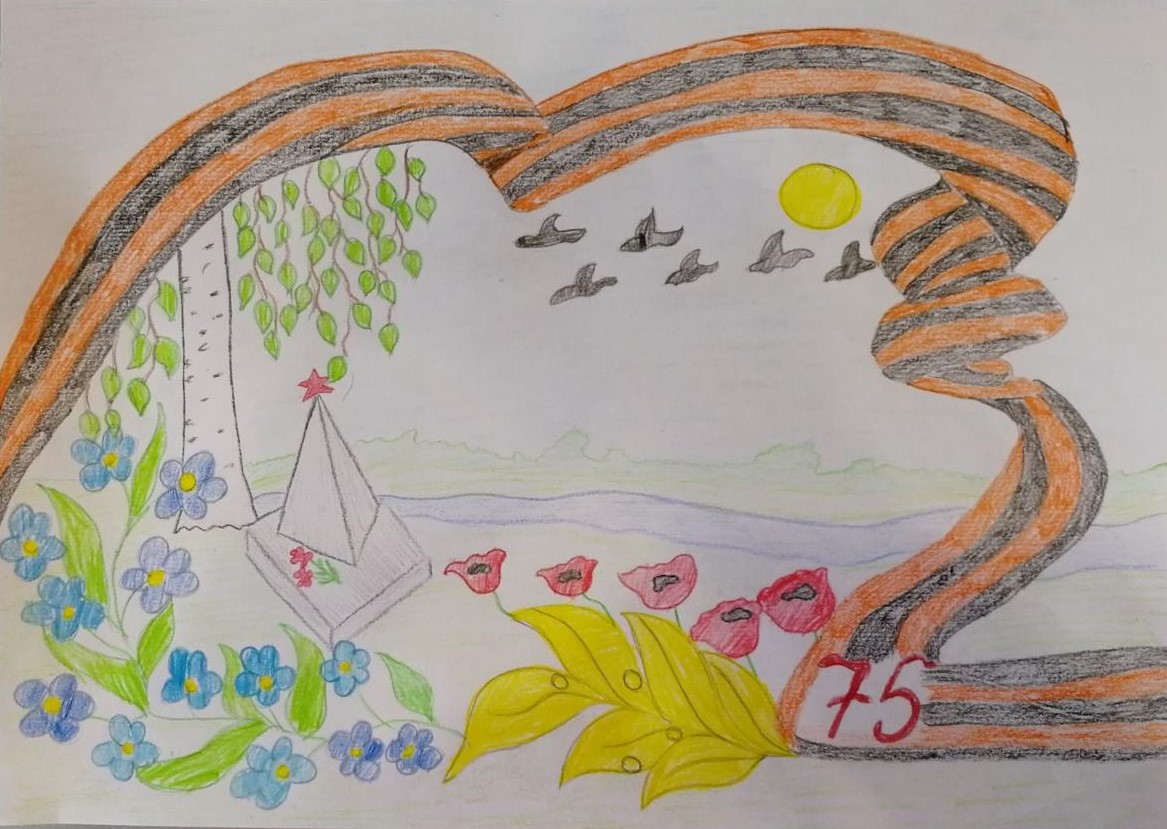 Новикова Вероника
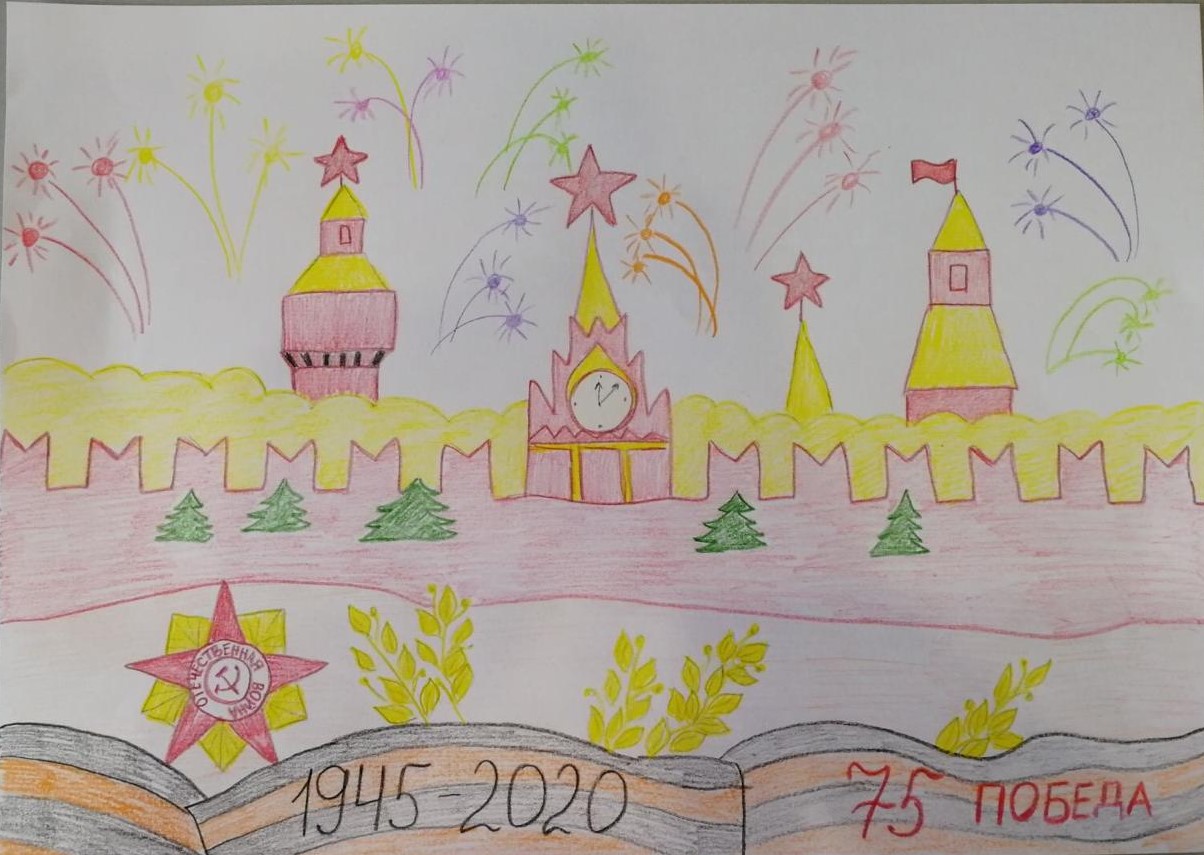 Новикова Вероника
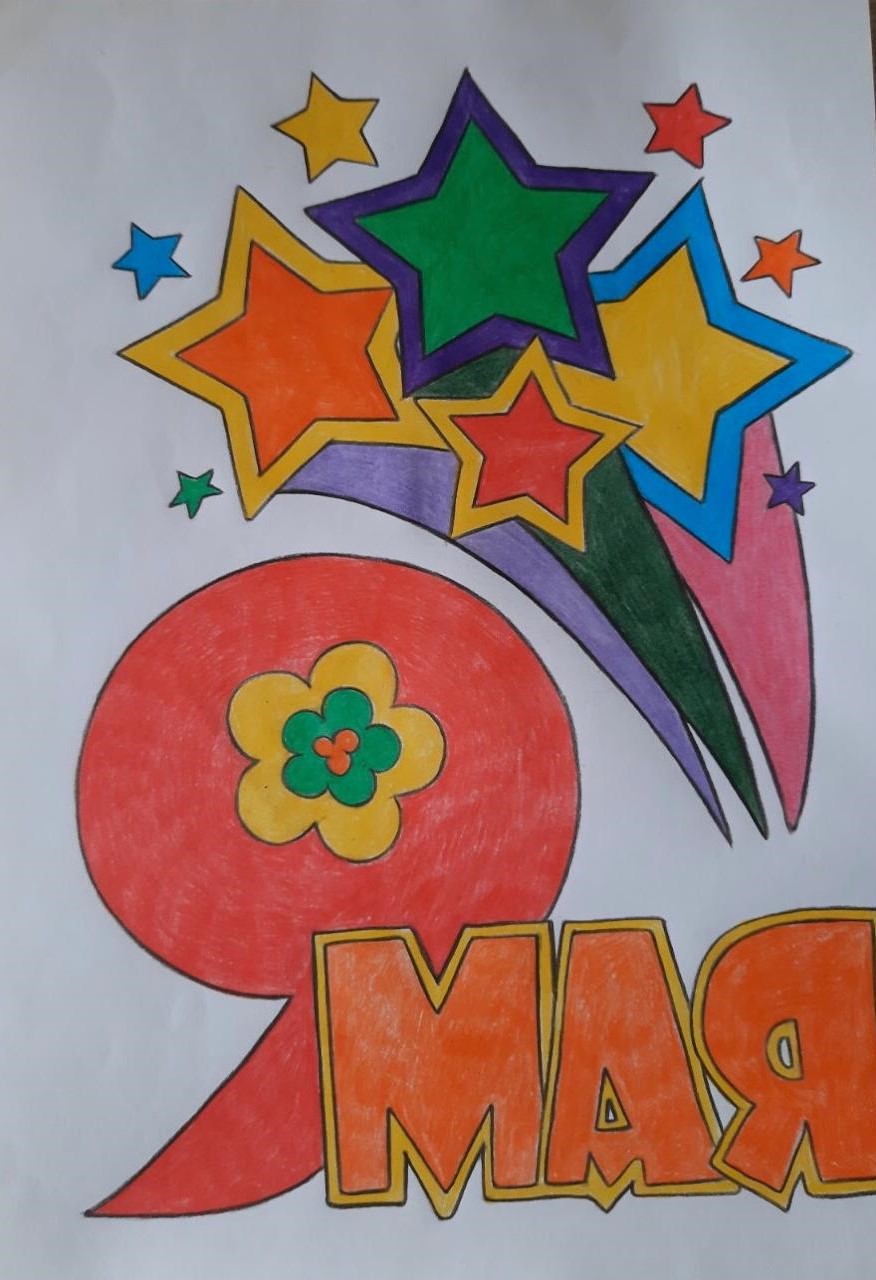 Мусатова Арина